UNIVERSIDAD NACIONAL DE RÍO CUARTO 
DIRECCION DE CONTRATACIONES
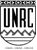 OBRA: 
“ CUBIERTA SOBRE CABINAS DE CONTROL 
INGRESO OESTE”. 

UBICACION: CAMPUS UNIVERSITARIO
LICITACIÓN PRIVADA N° 05/21
EXPEDIENTE N° 135977
Apertura de las ofertas: 
13 DE MAYO DE 2021
HORA: 12:00
VALOR DEL PLIEGO:  SIN CARGO
VISITA  A OBRA DIA  
06 DE  MAYO HORA 10:00 - ÚNICO DÍA